SAMHSA: Priorities and Cross-Cutting Principles
Miriam Delphin-Rittmon, PhD
Assistant Secretary for Mental Health and Substance Use
Substance Abuse and Mental Health Services Administration
U.S. Department of Health and Human Services
National Council for Mental Wellbeing 
Virtual Board Meeting
August 19, 2021
2:30 pm
[Speaker Notes: Presentation title slide
Do not change colors
Add title where designated]
Setting the nation’s behavioral health agenda
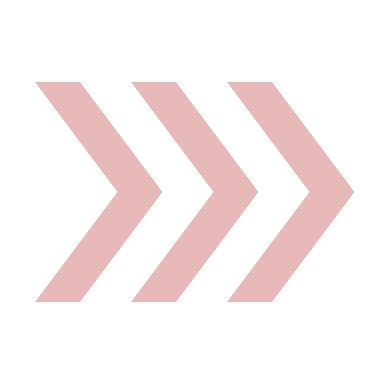 Goal
Provide leadership and resources to advance mental and substance use disorder prevention, intervention, treatment, and recovery services.
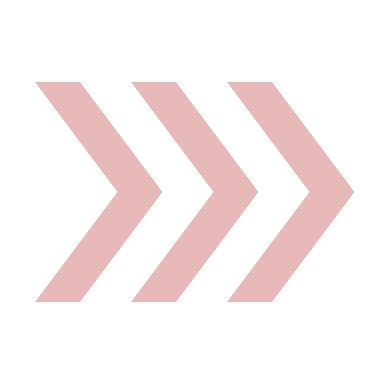 Outcome
Decrease impact of substance misuse and mental illness on America’s communities to improve individual, community, and public health.
Cross-cutting strategy
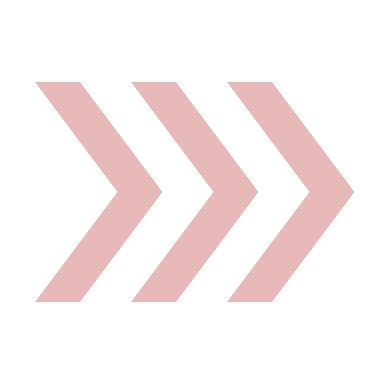 Enhance our focus on data and equity to improve access to, use of, and outcomes from SAMHSA-funded services.
2
SAMHSA At-A-Glance
Mission
Established in 1992 to reduce the impact of substance abuse and mental illness on America's communities
Priorities & principles
SAMHSA has identified five core near-term priorities, as well several cross-cutting principles
Staff & structure
Staff currently includes 664 FTEs, including 183 vacancies. The agency includes 9 offices/centers, 10 regional administrators, and several national advisory boards
Budget 
SAMHSA FY 2021 American Rescue Plan Act: $3.56B
FY22 budget request: $9.7B
3
SAMHSA Priorities and Cross-Cutting Principles
Cross-cutting principles
2. Enhancing access to suicide prevention & crisis care
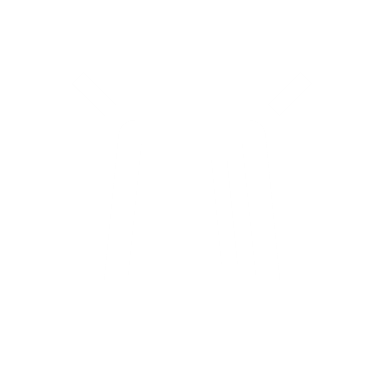 Equity
1. Preventing overdose
3. Promoting children & youth behavioral health
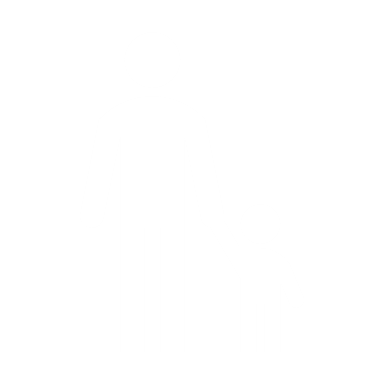 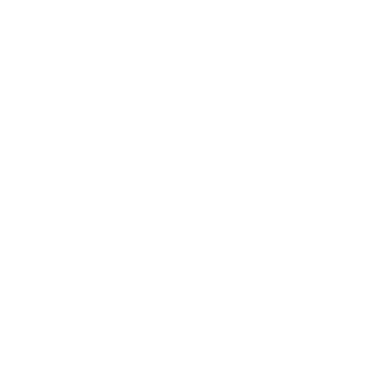 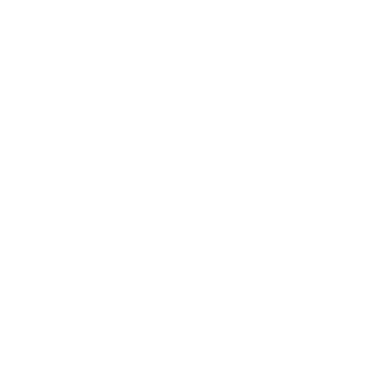 SAMHSA priorities
Workforce
5. Using performance measures, data, and evaluation
4. Integrating primary and behavioral healthcare
Financing
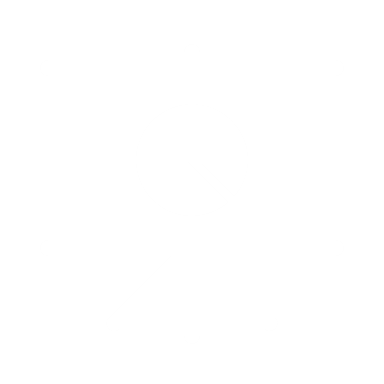 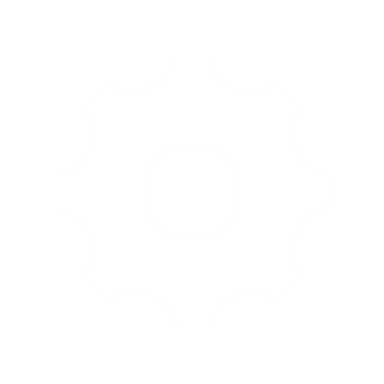 4
SAMHSA and the Biden-Harris Administration
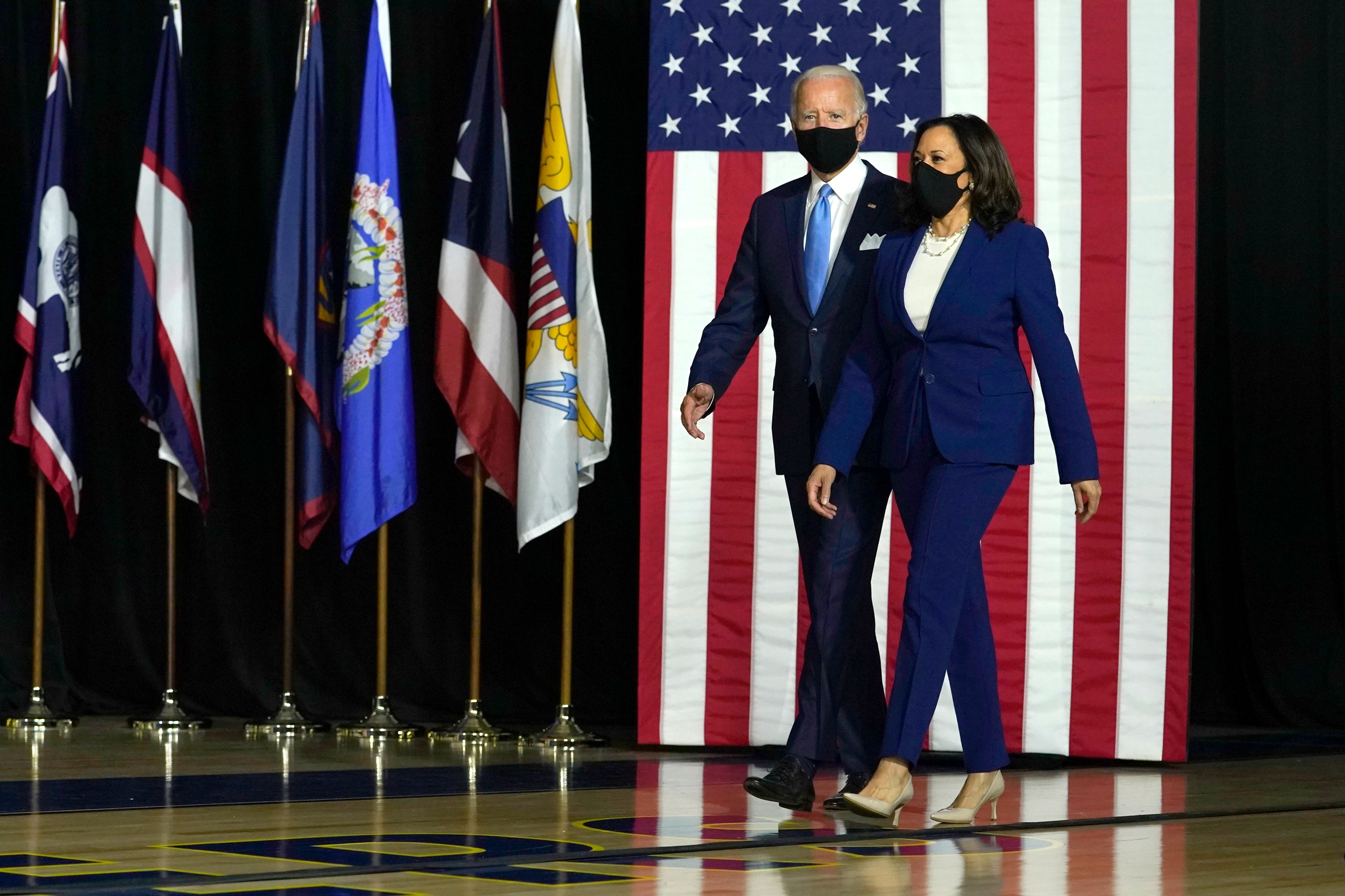 5
FY 2021 COVID Supplemental Funding: $4.25B
SAMHSA FY 2021 Appropriation: +$6,017,000,000
6
SAMHSA FY 2021 American Rescue Plan Act: $3.56B
7
SAMHSA FY 2022 Budget Request: $9.7B
8
SAMHSA’s Programs Aligned to Emerging Priorities
3. Integrating primary and behavioral health care
1. Preventing overdose
2. Promoting children and youth BH
4. Using performance measures, data and evaluation
5. Enhancing access to suicide prevention & crisis care
Center for Substance Abuse Treatment
SBIRT
State Opioid Response Program
Certification of Opioid Treatment Programs

 
Center for Mental Health Services
988
Certified Community BH Clinics Expansion Grant
Project AWARE
 
Center for Substance Use Prevention
STOP Act grants
Harm reduction
Overdose prevention strategy 

Center for Behavioral Health Statistics and Quality
Disparity impact statement (in partnership with OBHE)
National population surveys (e.g., NSDUH, BHSIS)
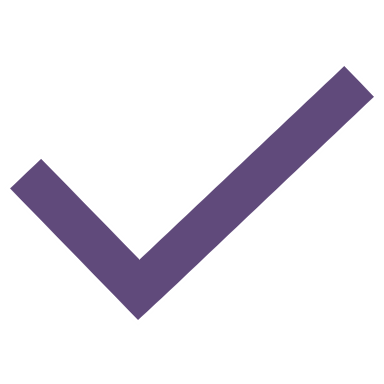 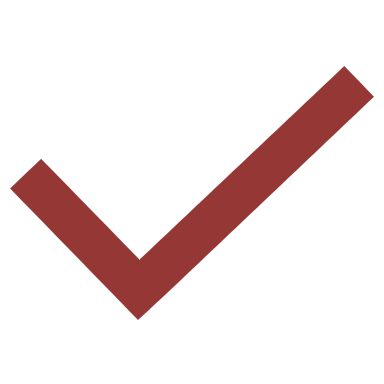 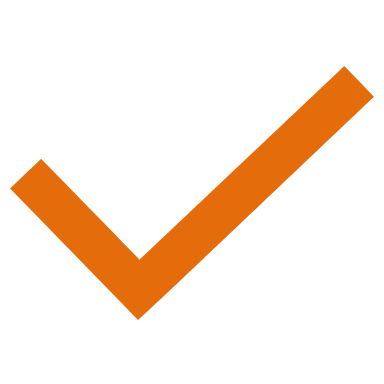 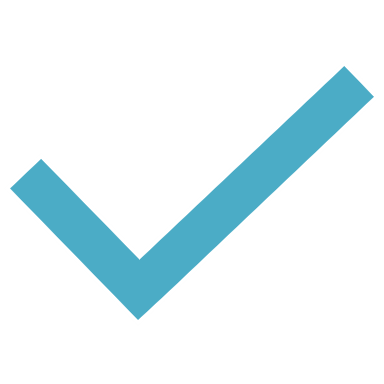 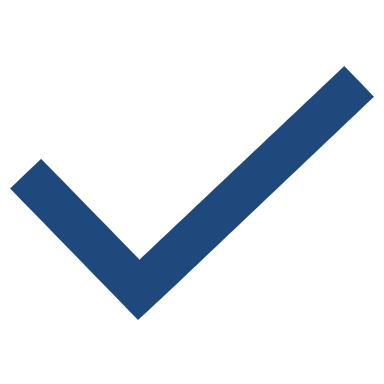 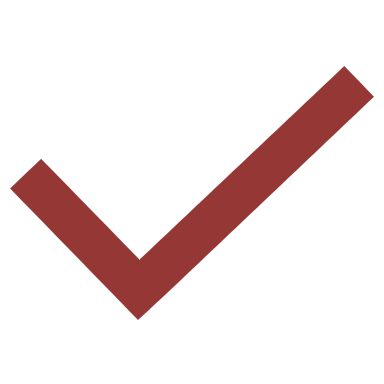 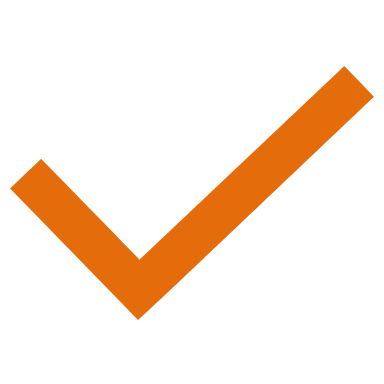 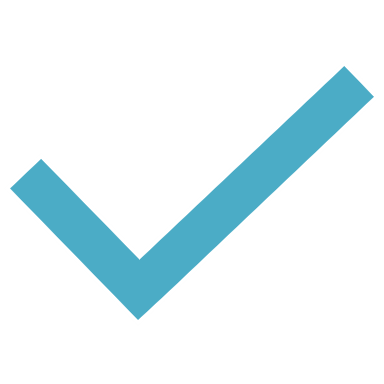 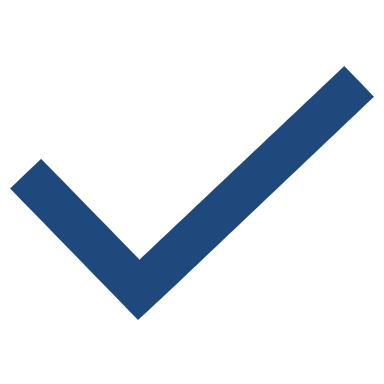 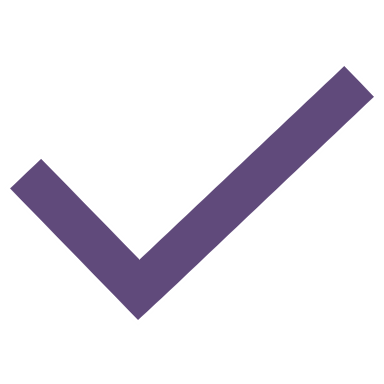 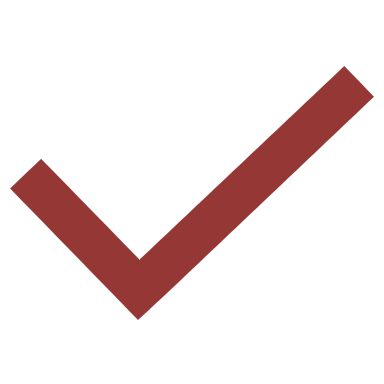 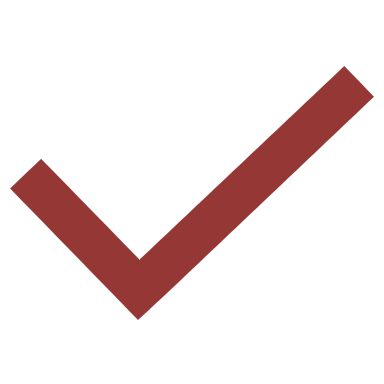 9
Source: SAMHSA estimates
A Commitment to Behavioral Health
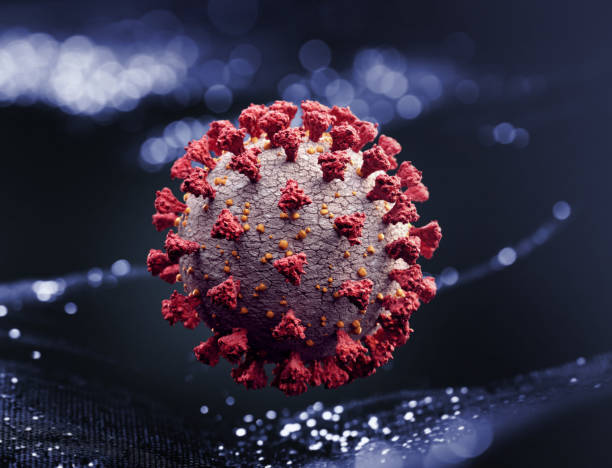 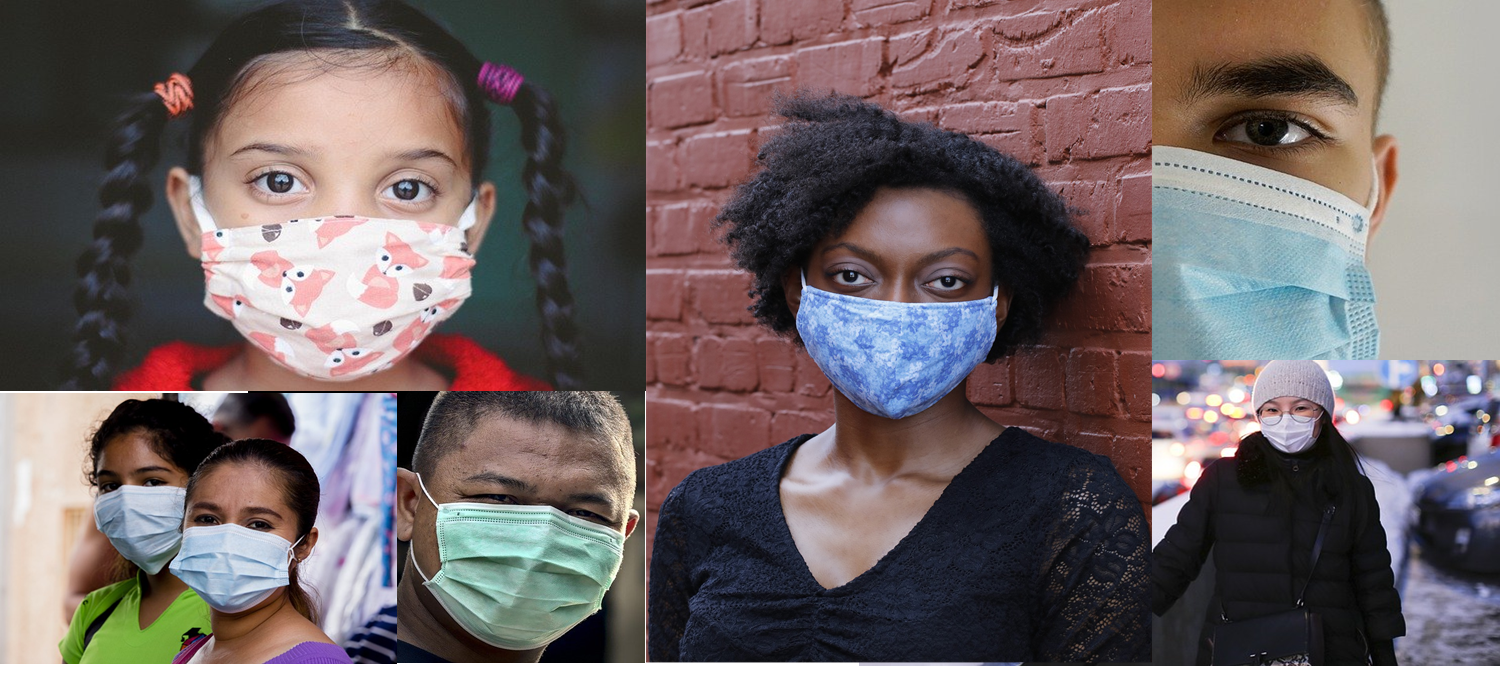 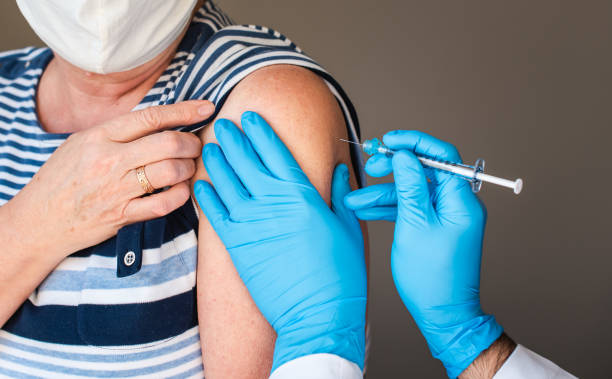 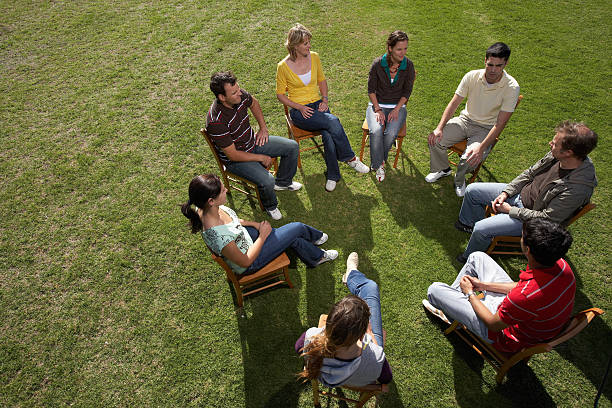 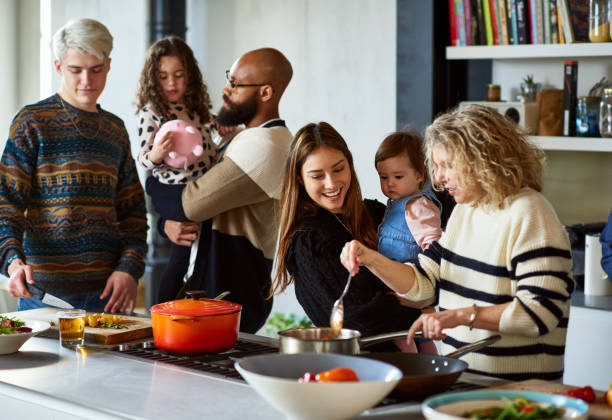 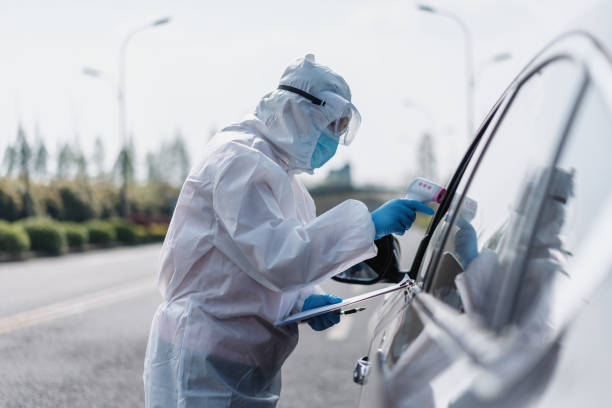 10